The relationship between postnatal depression (PND) and suicidal ideation and behaviour in mothers during the postnatal period: a systematic review.
Objectives
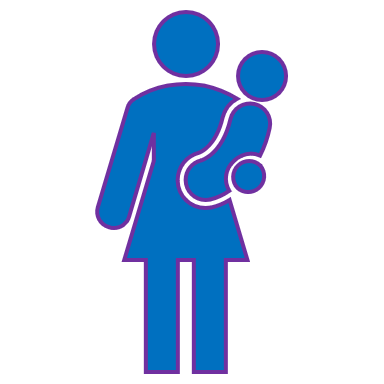 Leading cause of maternal deaths
Howard et al., 2011; Bodnar-Deren et al., 2016; WHO, 2008
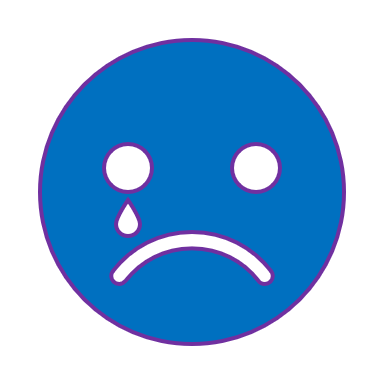 WHY?
Frequently cited risk factor Tavarez et al., 2012; Conner et al., 2019; Garman et al., 2019
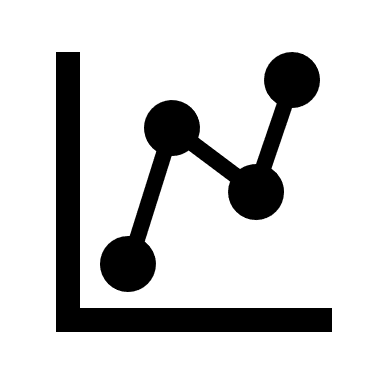 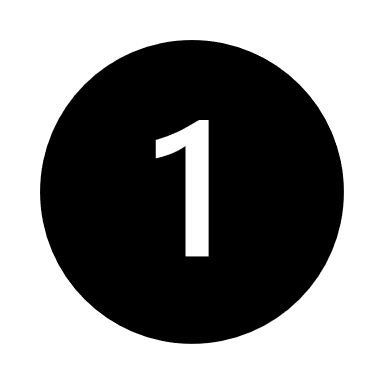 What is the risk
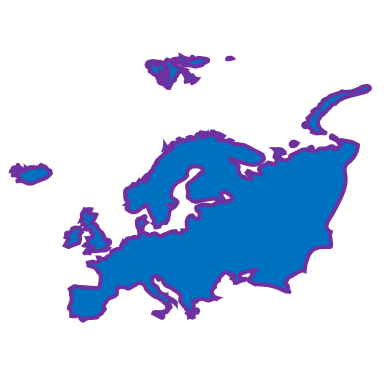 Global public health concern WHO, 2008; WHO 2014; WHO; 2018
The nature and extent of the relationship remains unclear Garman et al., 2019; Howard et al., 2011
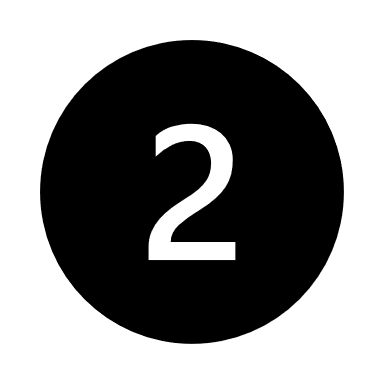 What else is involved
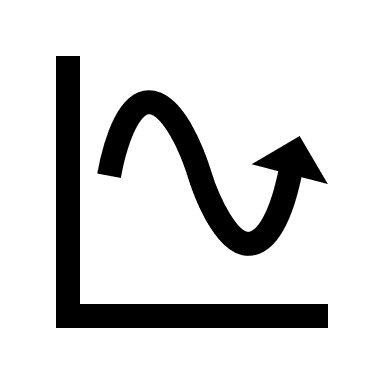 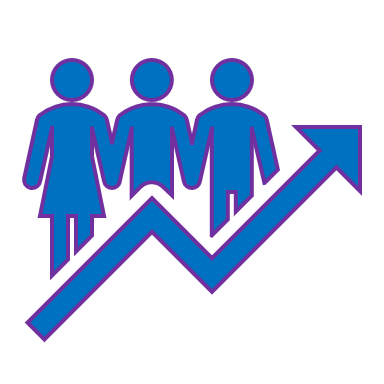 Methods
Figure 1.
Flow diagram of selection process
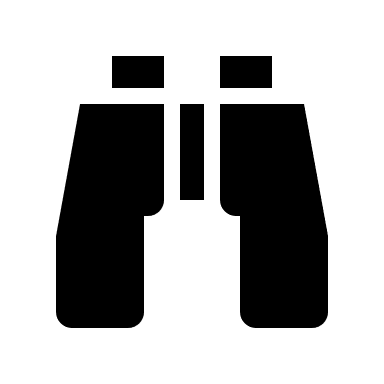 Search and selection
Inclusion/exclusion criteria
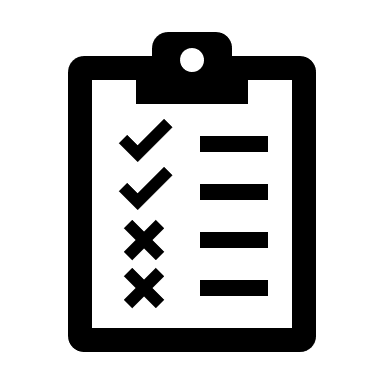 1143 returned from databases
1 returned from reference lists
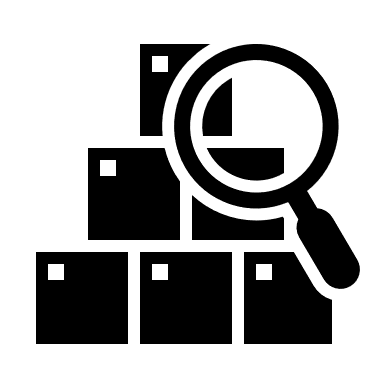 Databases: PsycINFO; MEDLINE; EMBASE; CINAHL
919 total articles after duplicates removed
844 excluded at initial screening
Reference lists
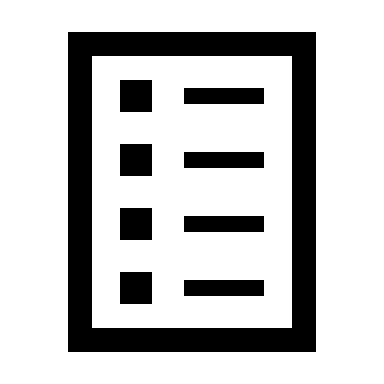 49 full-text articles excluded:
15 included under 18s in sample
3 were qualitative analysis
1 failed to measure current suicidality
30 used a self-harm item used as measurement of suicidality
Quality assessment
75 full-text articles assessed for eligibility
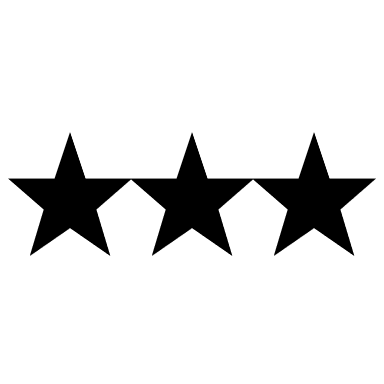 Quality Assessment Tool for Systematic Observational Studies Wong et al., 2008
26 studies included in qualitative synthesis
Results
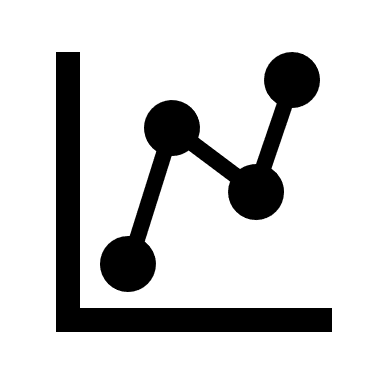 PND increases risk for suicidality
However
Significant variation across studies
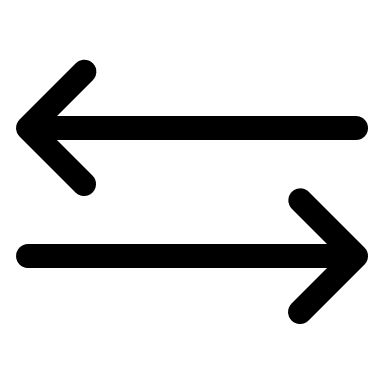 Consistent methodological errors
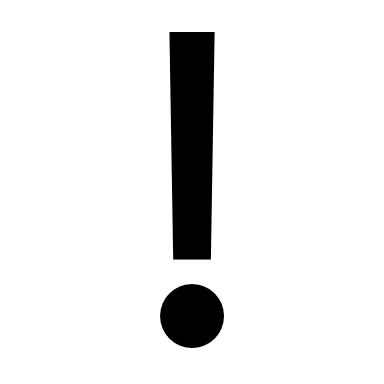 Only 6 studies had good control of confounders 
Weng et al., 2016; Howard et al., 2011; Dewing et al., 2013; Do et al., 2013; Mauri et al., 2012; Pinheiro et al., 2008
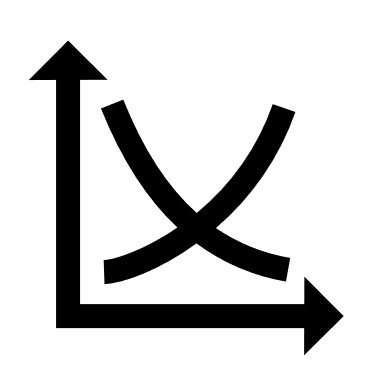 Characteristics of depression
Third variables
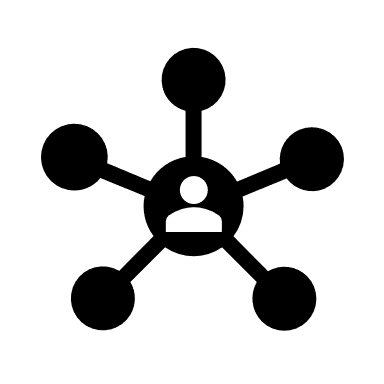 Severity Howard et al., 2011; Garman et al., 2019; Dewing et al., 2013
History Do et al., 2013; Martini et al., 2019; Weng et al., 2016; Pinheiro et al., 2008; Kettunen et al., 2008
Several identified
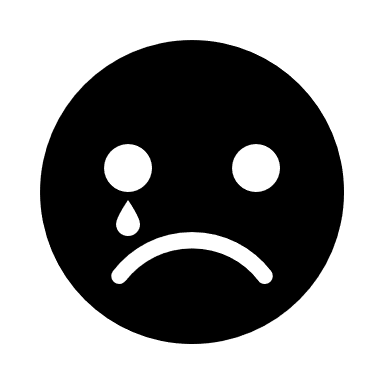 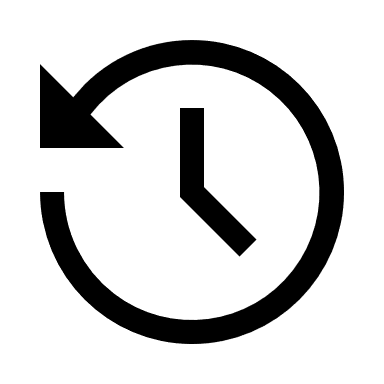 Implications and Conclusions
More research is needed
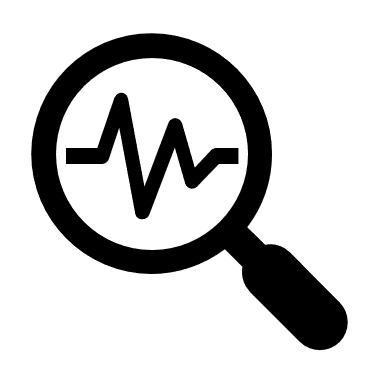 Clinical practitioners should be sensitive to their patients world
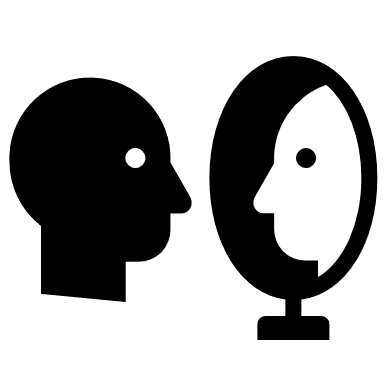 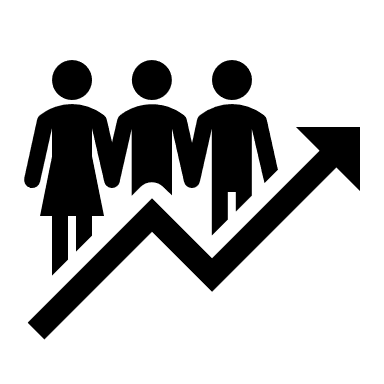 PND increases the risk of suicidality however this should be read cautiously
References
Akram, B., Ahmed, M. A., Maqsood, F., & Bibi, B. (2020). Postpartum depression and suicidal ideation in new mothers with hearing loss: Perceived social support as a moderator, a multicentre study. Jpma, The Journal of the Pakistan Medical Association. 70(2), 213-218. 
Bodnar-Deren, S., Klipstein, K., Fersh, M., Shemesh, E., & Howell, E. A. (2016). Suicidal Ideation During the Postpartum Period. Journal of Women's Health, 25(12), 1219-1224. 
Coker, J. L., Tripathi, S. P., Knight, B. T., Pennell, P. B., Magann, E. F., Newport, D. J., & Stowe, Z. N. (2017). Rating scale item assessment of self-harm in postpartum women: a cross-sectional analysis. Archives of Women's Mental Health, 20(5), 687-694. 
Conner, K. R., Bridge, J. A., Davidson, D. J., Pilcher, C., & Brent, D. A. (2019). Metaanalysis of mood and substance use disorders in proximal risk for suicide deaths. Suicide and Life‐Threatening Behavior, 49(1), 278-292.
Dewing, S., Tomlinson, M., le Roux, I. M., Chopra, M., & Tsai, A. C. (2013). Food insecurity and its association with co-occurring postnatal depression, hazardous drinking, and suicidality among women in peri-urban South Africa. Journal of Affective Disorders, 150(2), 460-465. 
Do, T., Hu, Z., Otto, J., & Rohrbeck, P. (2013). Depression and suicidality during the postpartum period after first time deliveries, active component service women and dependent spouses, U.S. Armed Forces, 2007-2012. MSMR, 20(9), 2-7. 
Garman, E. C., Cois, A., Schneider, M., & Lund, C. (2019). Association between perinatal depressive symptoms and suicidal risk among low-income South African women: a longitudinal study. Social Psychiatry & Psychiatric Epidemiology, 54(10), 1219-1230.  
Howard, L. M., Flach, C., Mehay, A., Sharp, D., & Tylee, A. (2011). The prevalence of suicidal ideation identified by the Edinburgh Postnatal Depression Scale in postpartum women in primary care: findings from the RESPOND trial. BMC Pregnancy & Childbirth, 11, 57. 
Kammerer, M., Marks, M. N., Pinard, C., Taylor, A., von Castelberg, B., Künzli, H., & Glover, V. (2009). Symptoms associated with the DSM IV diagnosis of depression in pregnancy and post partum. Archives of women's mental health, 12(3), 135-141.
Mauri, M., Oppo, A., Borri, C., Banti, S., & group, P. N.-R. (2012). SUICIDALITY in the perinatal period: comparison of two self-report instruments. Results from PND-ReScU. Archives of Women's Mental Health, 15(1), 39-47.
Pinheiro, R. T., da Silva, R. A., Magalhaes, P. V., Horta, B. L., & Pinheiro, K. A. (2008). Two studies on suicidality in the postpartum. Acta Psychiatrica Scandinavica, 118(2), 160-163. 
Tavares, D., Quevedo, L., Jansen, K., Souza, L., Pinheiro, R., & Silva, R. (2012). Prevalence of suicide risk and comorbidities in postpartum women in Pelotas. Brazilian Journal of Psychiatry, 34(3), 270-276.
Weng, S. C., Chang, J. C., Yeh, M. K., Wang, S. M., & Chen, Y. H. (2016). Factors influencing attempted and completed suicide in postnatal women: A population-based study in Taiwan. Scientific Reports, 6, 25770. 
Wong, W. C., Cheung, C. S., & Hart, G. J. (2008). Development of a quality assessment tool for systematic reviews of observational studies (QATSO) of HIV prevalence in men having sex with men and associated risk behaviours. Emerging themes in epidemiology, 5(1), 23.
World Health Organization. (2008). Maternal mental health and child health and development in low and middle income countries: report of the meeting, Geneva, Switzerland, 30 January-1 February, 2008.
World Health Organization. (2014). Preventing suicide: A global imperative.
WHO, G. (2018). Global health estimates 2016: deaths by cause, age, sex, by country and by region, 2000–2016. 2019-05-03]. http://www. who. int/healthinfo/global_ burden_disease/estimates/en/2018-8-20/2018-12-1.
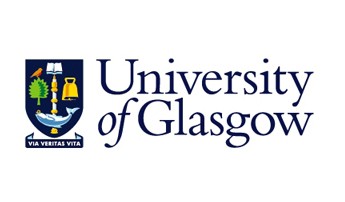 2084964f@student.gla.ac.uk